Přehled epidemické situace a stavu očkovánív Královéhradeckém kraji
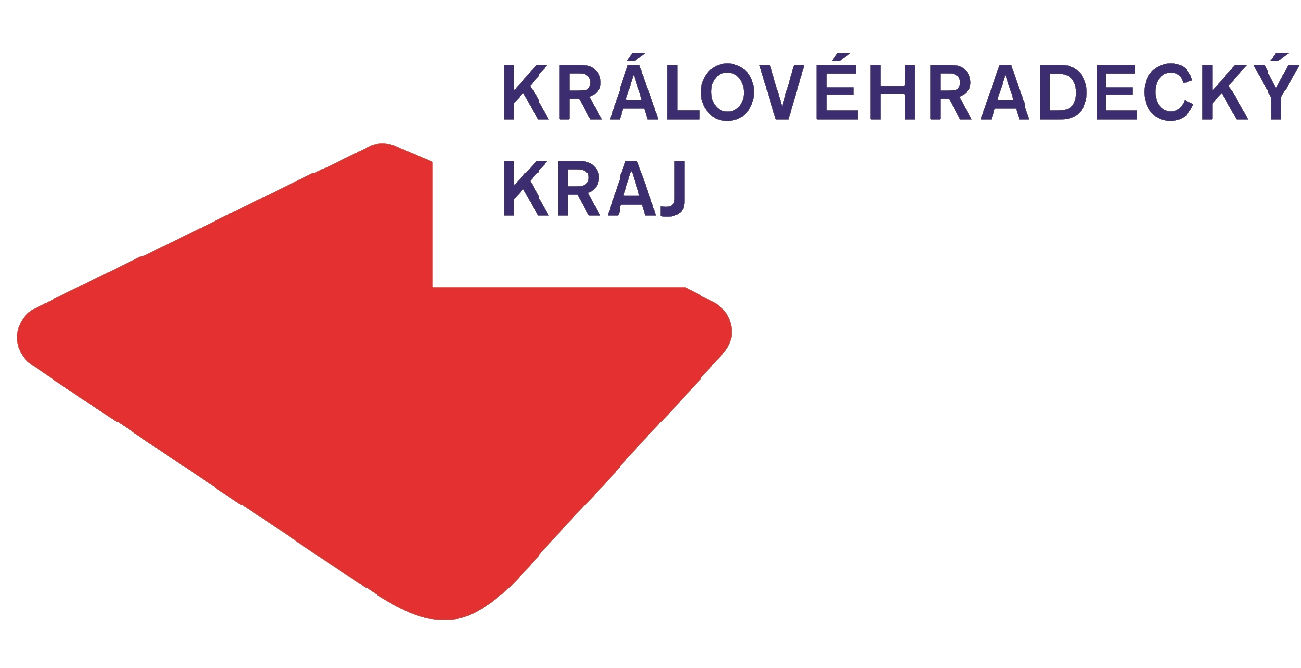 Aktuální situace v Královéhradeckém krajik 29. 8. 2021
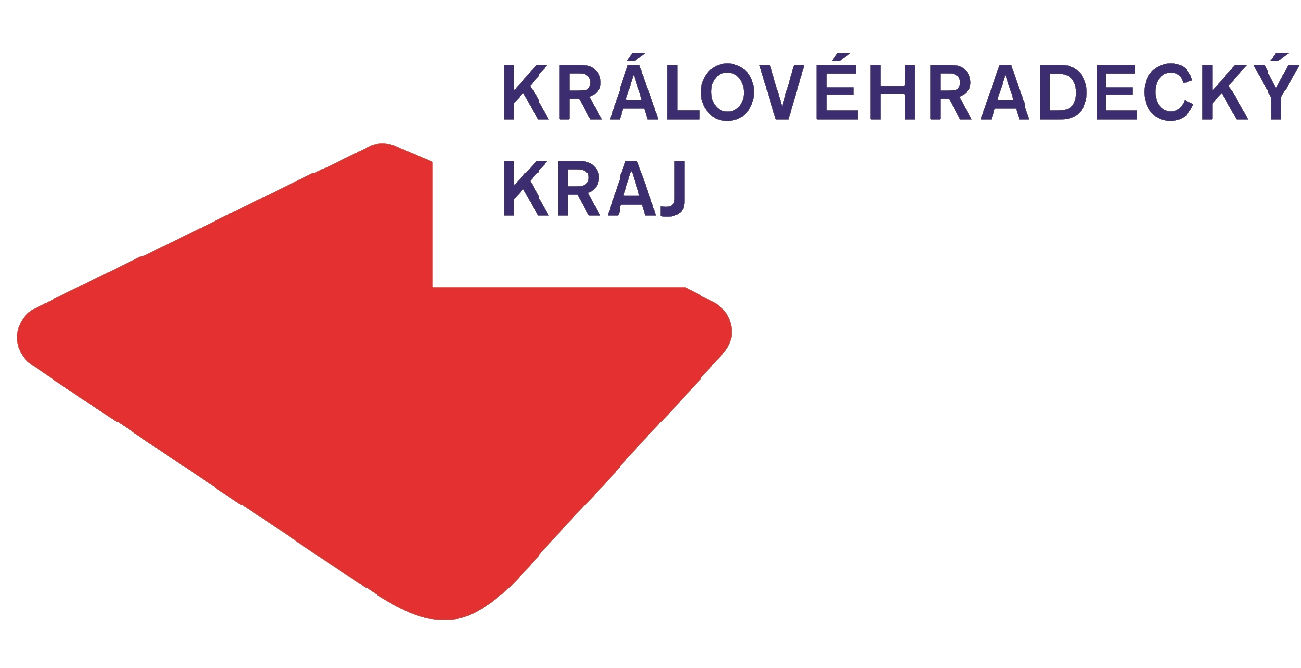 Stav očkování obyvatel v ČR k 29. 8. 2021
Osoby na 100 obyvatel (% populace)
*
Obyvatelstvo 
k 1. 1. 2021
*  osoby, které nebyly očkovány a ani nejsou přihlášeny k očkování a kdykoliv v minulosti prodělaly onemocnění COVID-19 podle dat ISIN
Zdroj dat: Centrální rezervační systém; ISIN / COVID-19 - Informační systém infekční nemoci
Očkovaní v krajích (podle místa podání)
Stav k 29. 8. 2021
Počty unikátních osob (nikoli dávek)
Počet vakcinovaných osob na 100 obyvatel
Počet vakcinovaných osob na 100 obyvatel
≥ 56,0
53,00–55,99
50,00–52,99
< 50,00
LBK
ULK
HKK
KVK
PHA
PAK
MSK
STC
OLK
PLK
VYS
ZLK
JMK
JHC
Zdroj: Informační systém infekční nemoci (ISIN) – modul očkování
Očkovaní v krajích (podle místa bydliště)
Stav k 29. 8. 2021
Počty unikátních osob (nikoli dávek)
Počet vakcinovaných osob na 100 obyvatel
Počet vakcinovaných osob na 100 obyvatel
≥ 58,0
55,00–57,99
52,00–54,99
< 52,00
LBK
ULK
HKK
KVK
PHA
PAK
MSK
STC
OLK
PLK
VYS
ZLK
JMK
JHC
Bydliště není uvedeno u 87 380 osob z počáteční fáze vakcinace
Zdroj: Informační systém infekční nemoci (ISIN) – modul očkování
Počet podaných dávek k 29. 8. 2021
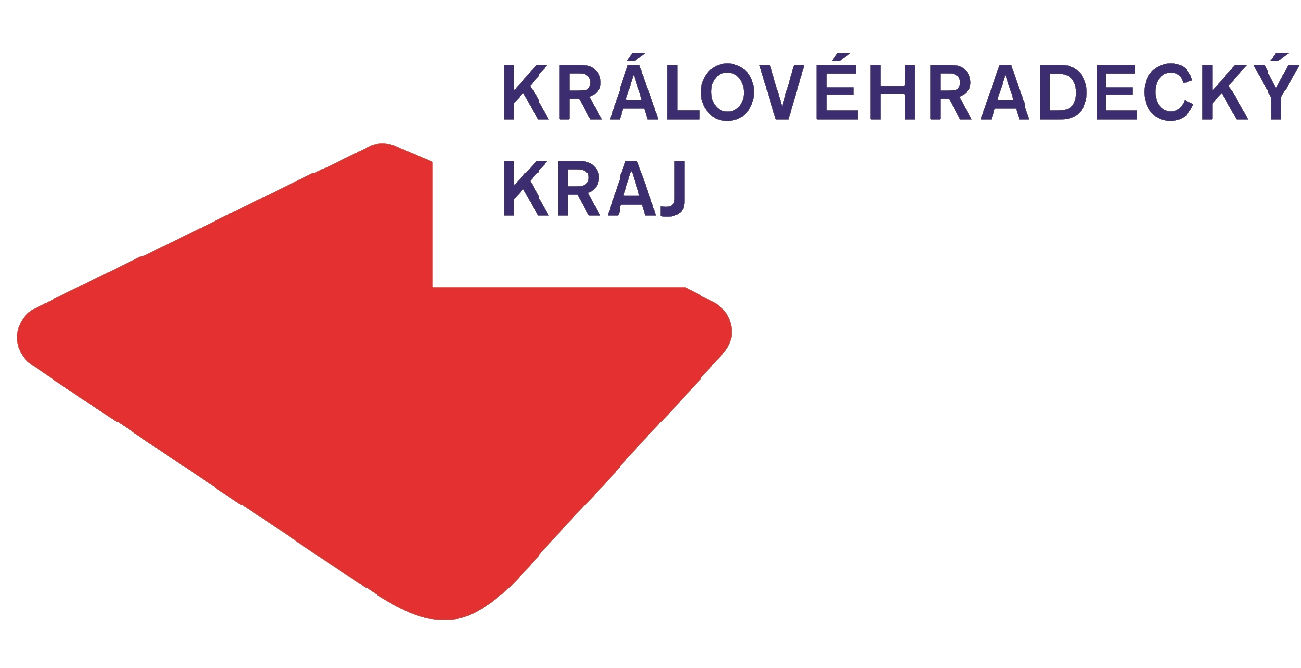 Ukončené očkování k 29. 8. 2021
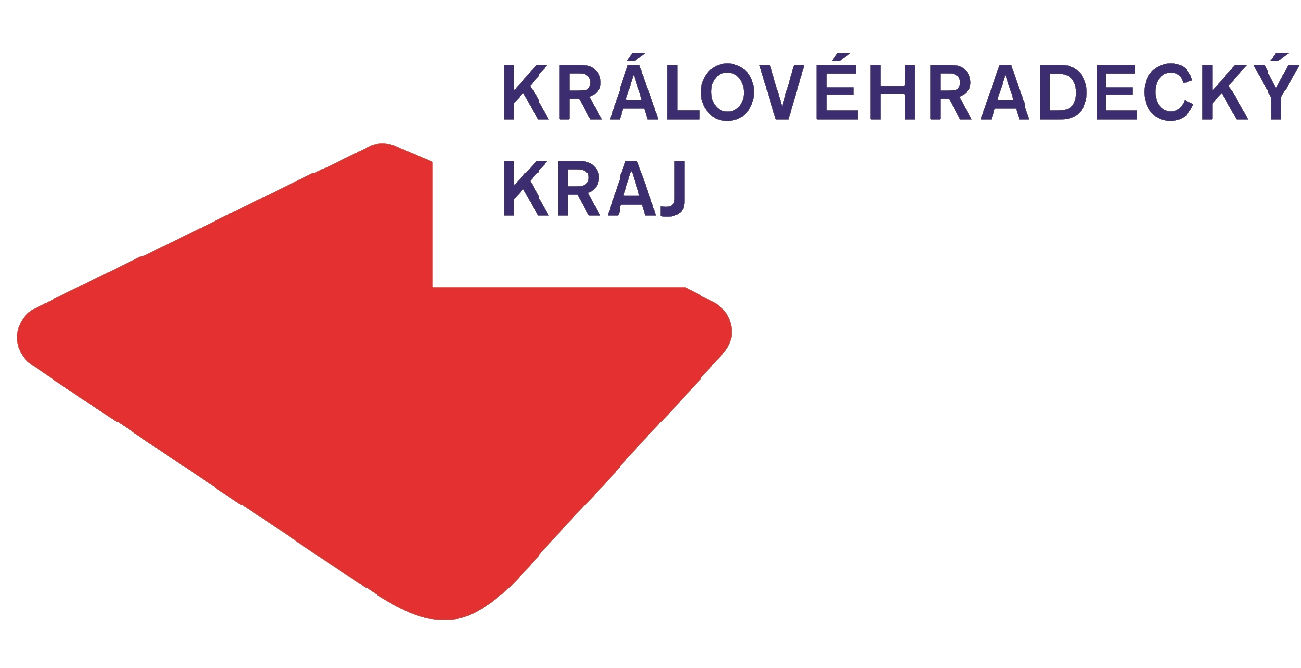 Praktičtí lékaři – dávky k 29. 8. 2021
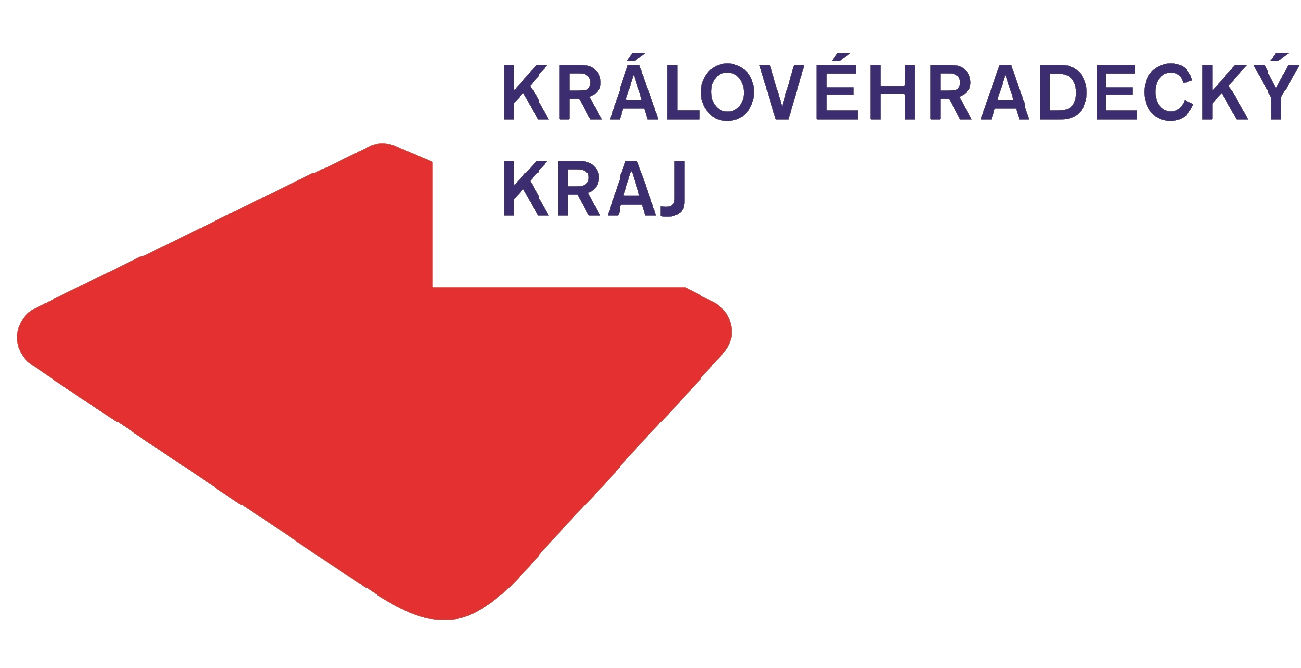 Informace COVID-19
COVID-19 | Královéhradecký kraj Onemocnění aktuálně od MZČR (mzcr.cz)
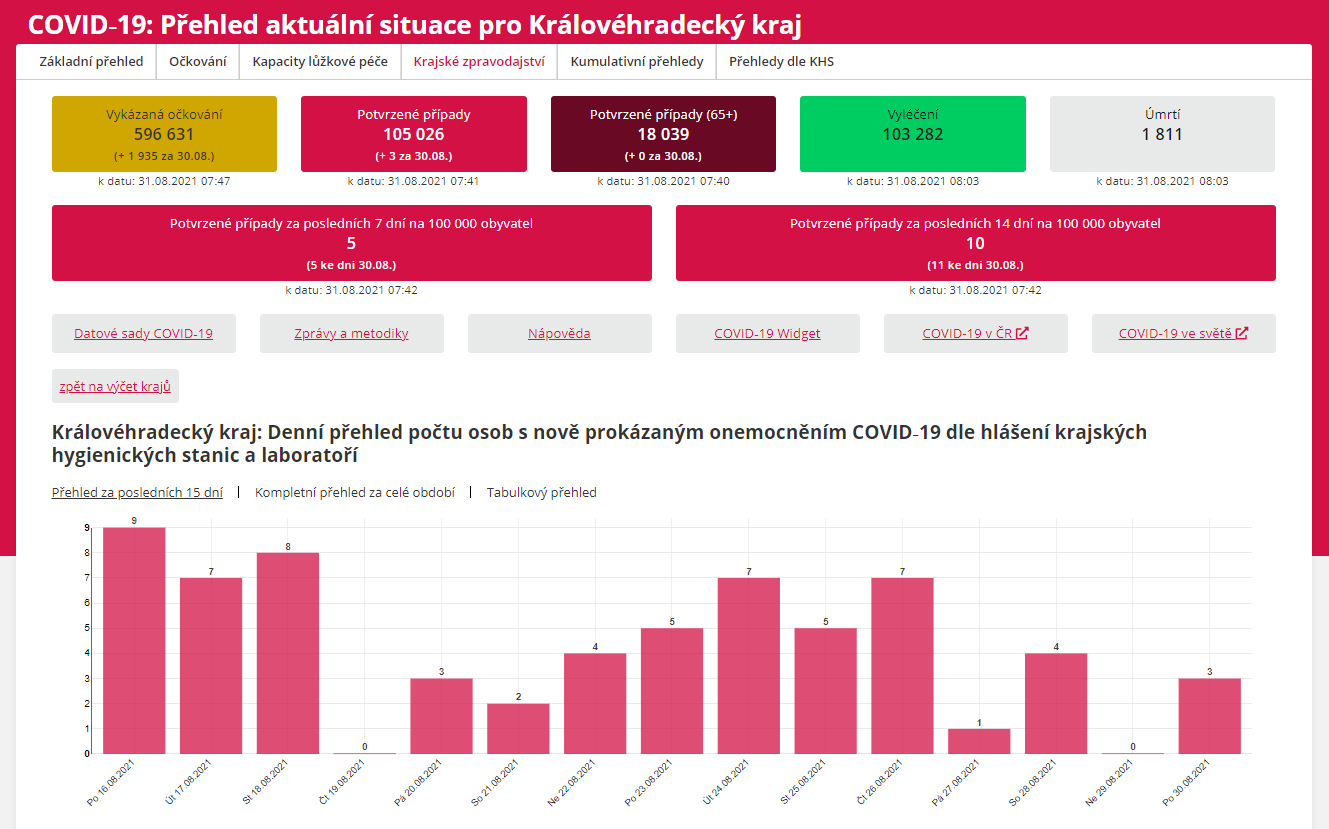 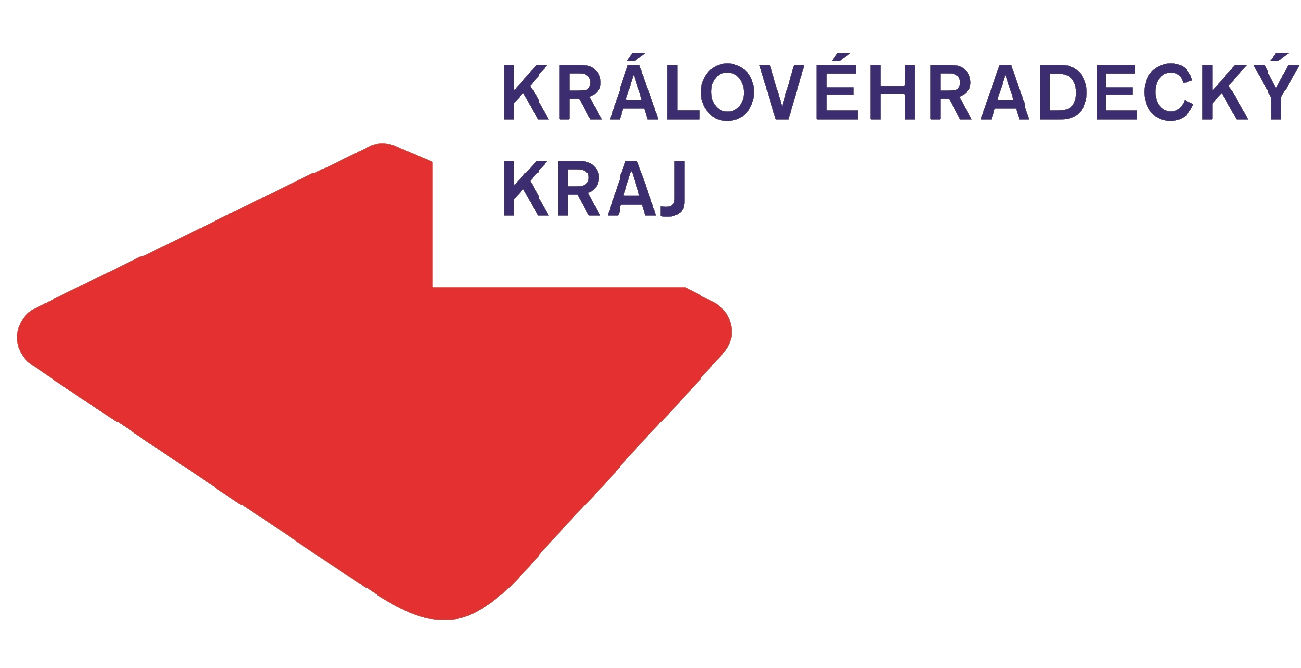 Děkuji za pozornost.

Martin Červíček
hejtman
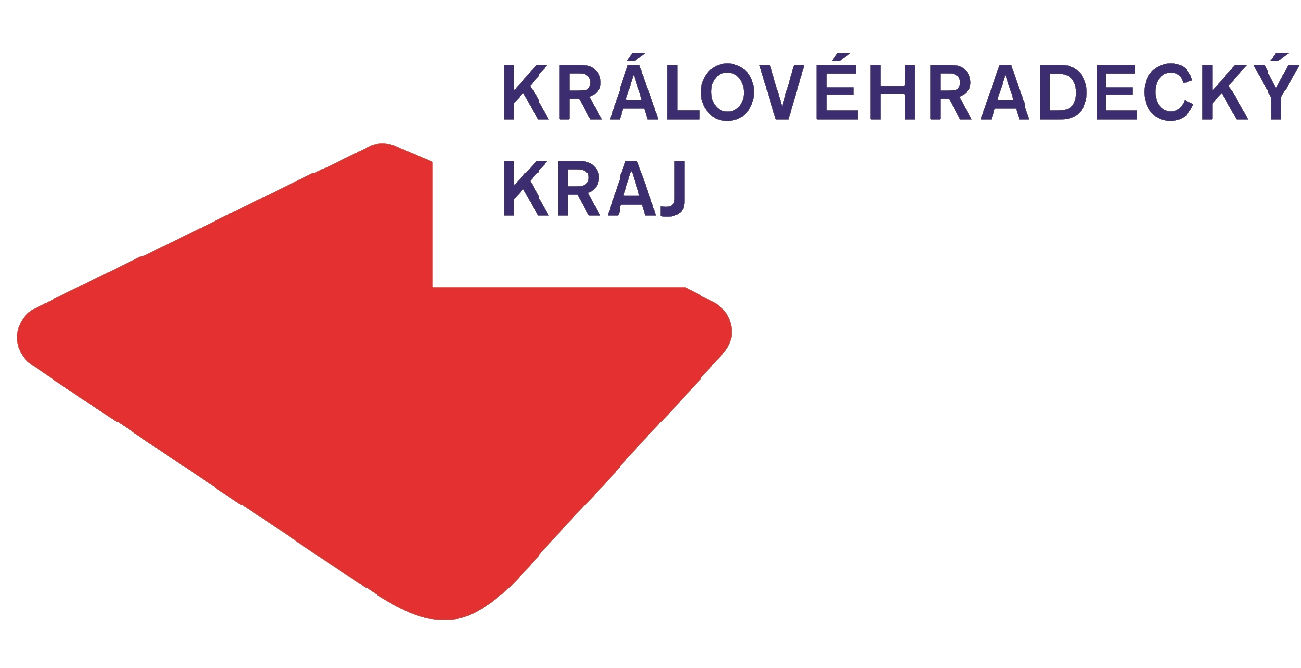